SUPERVISIED STUDY PEDAGOGY OF POLITICAL SCIENCE
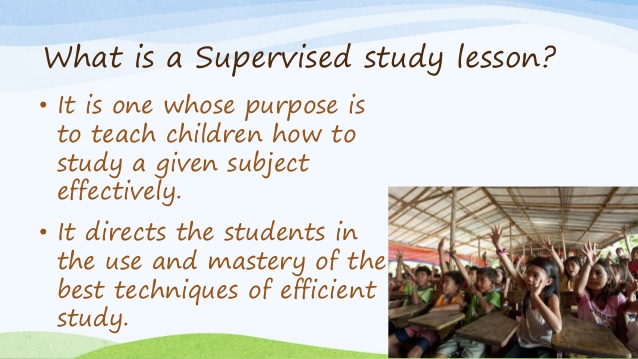 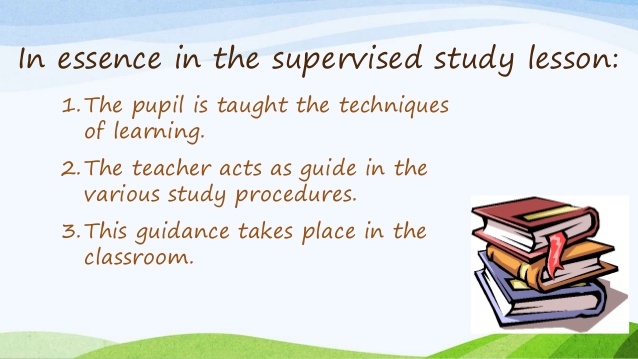 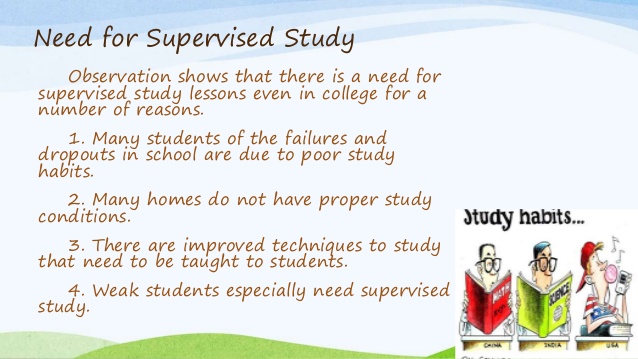 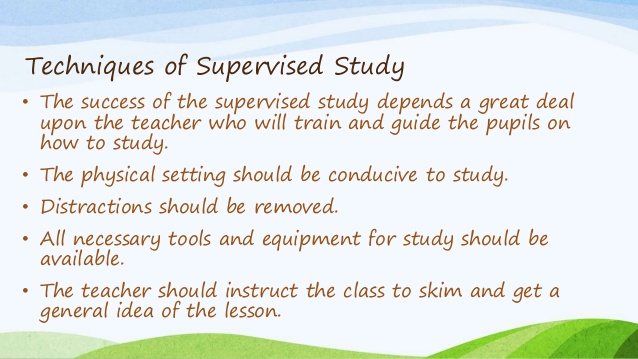 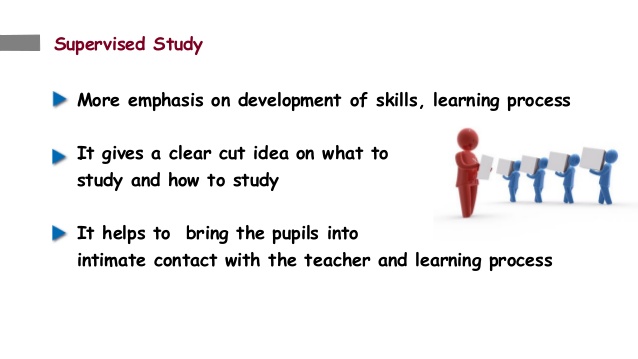 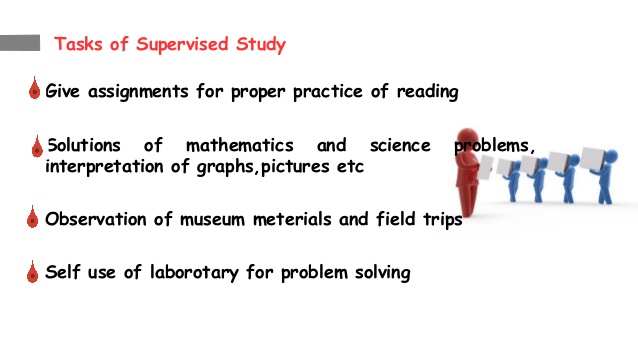 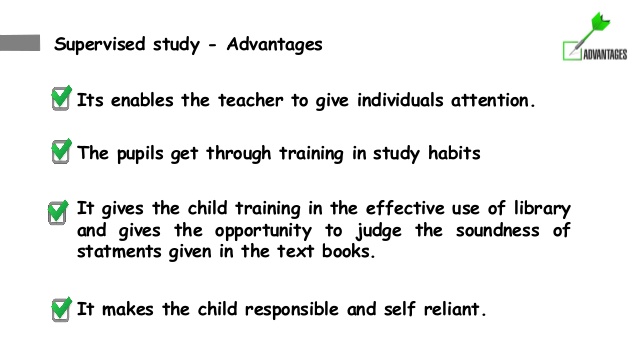 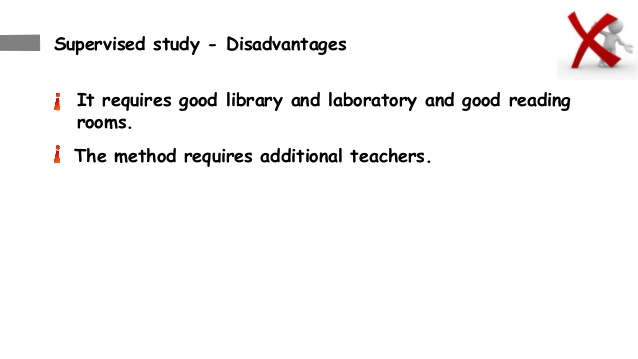 THANKS